8. razred
Povijest – Domovinski rat(Žarko Manjkas)
Marta Pešut
Domovinski rat
Domovinski rat je bio obrambeni rat za neovisnost hrvatske države
Hrvatska se branila od agresije udruženih velikosrpskih snaga(ekstremista u Hrvatskoj, JNA, Srbiji i Crnoj Gori)
Rat je trajao 1991. - 1995. godine
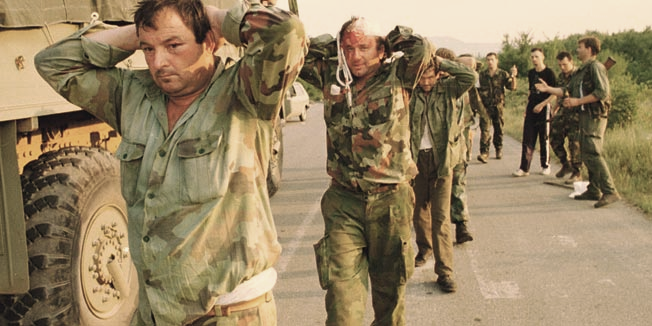 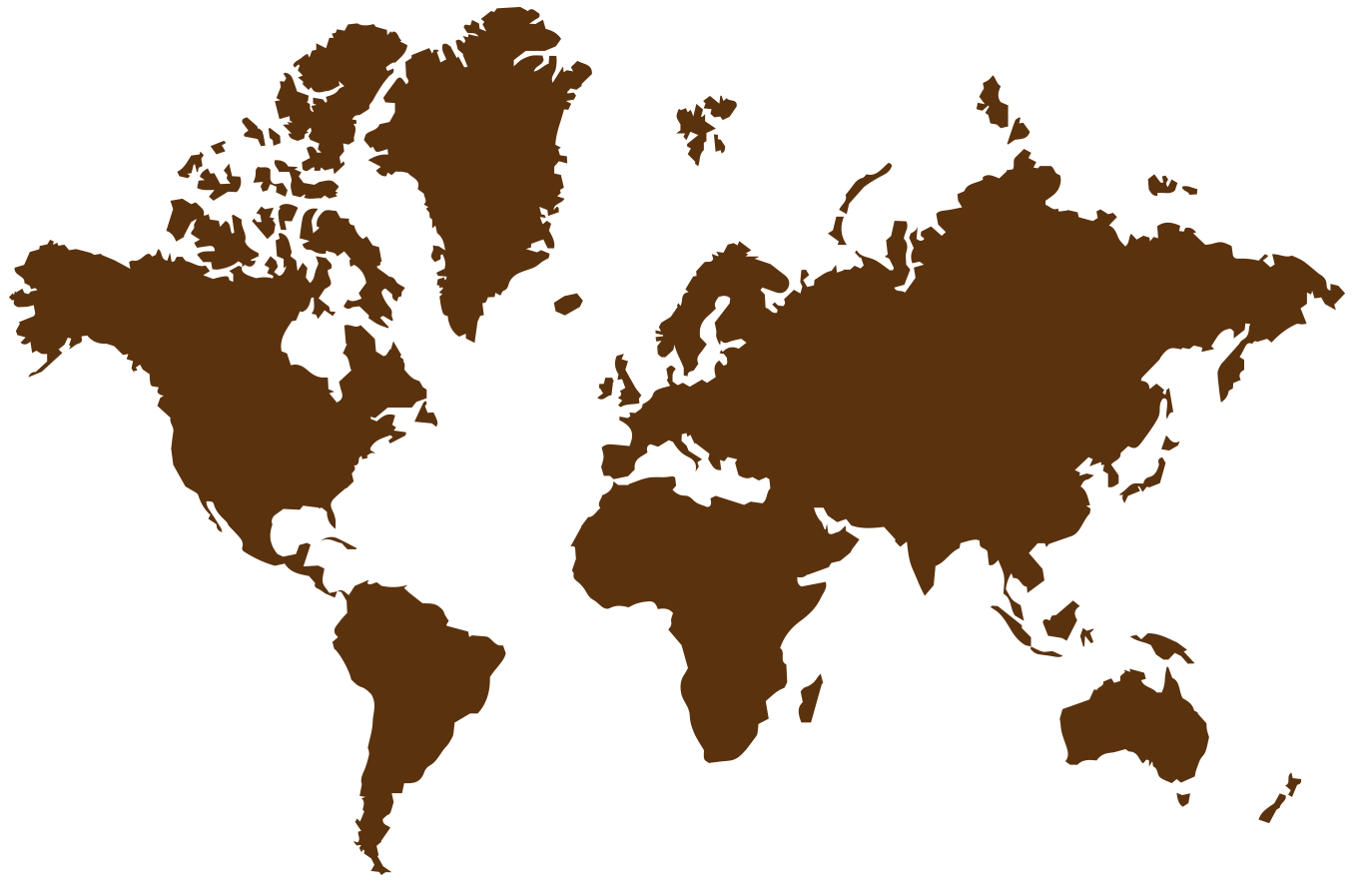 Žarko Manjkas
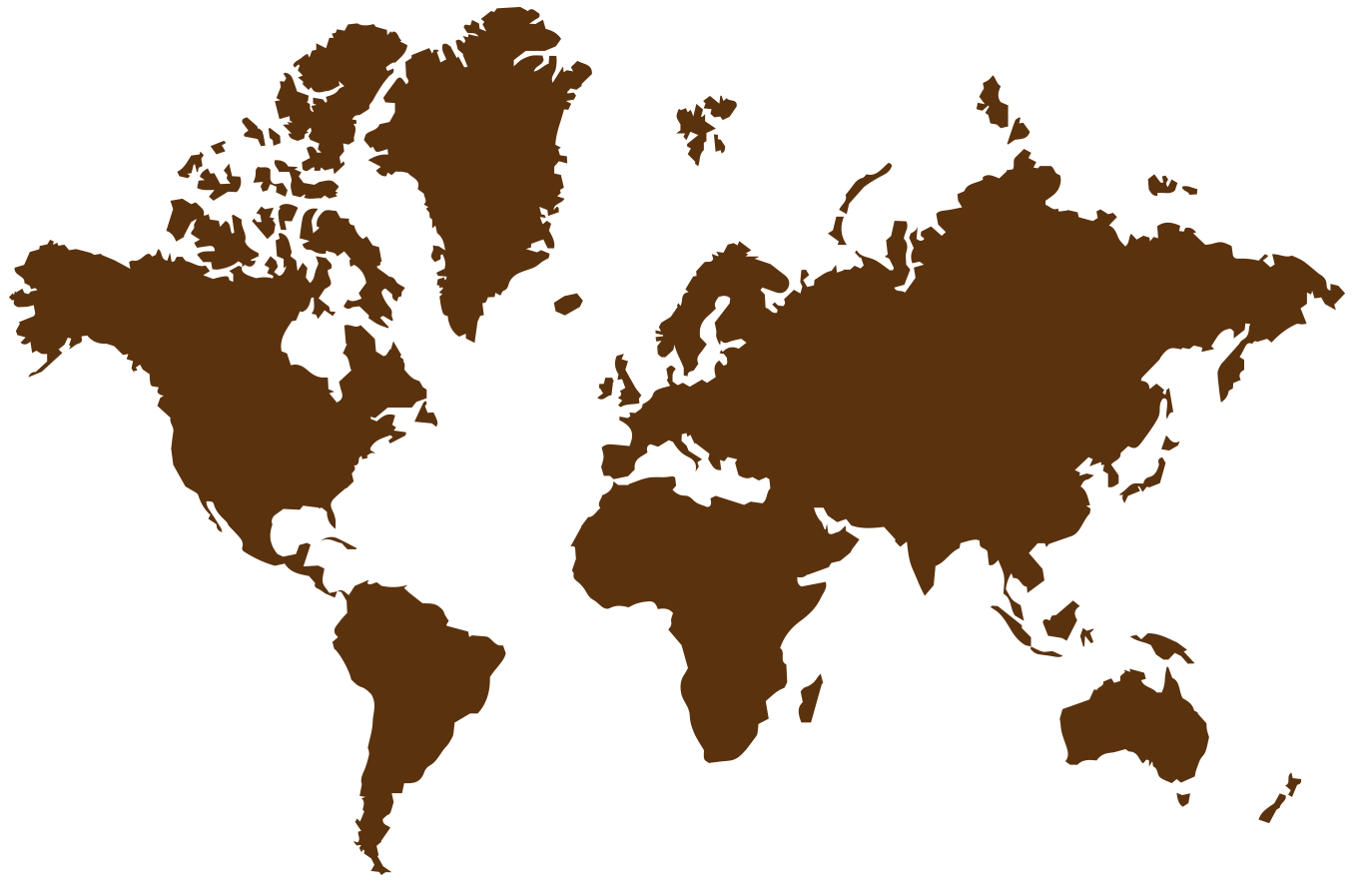 (CRVENKAPA)
Žarko Manjkas
02
01
Gdje je živio?
Od kuda nadimak Crvenkapa?
Žarko Manjkas je živio u Gornjoj Dubravi(Zagrebu).
Nadimak Crvenkapa su mu dodijelili suborci radi crvene kape koju je dobio na poklon od Hrvata iz Kanade.
03
Prvi dodir sa ručnim bacačem
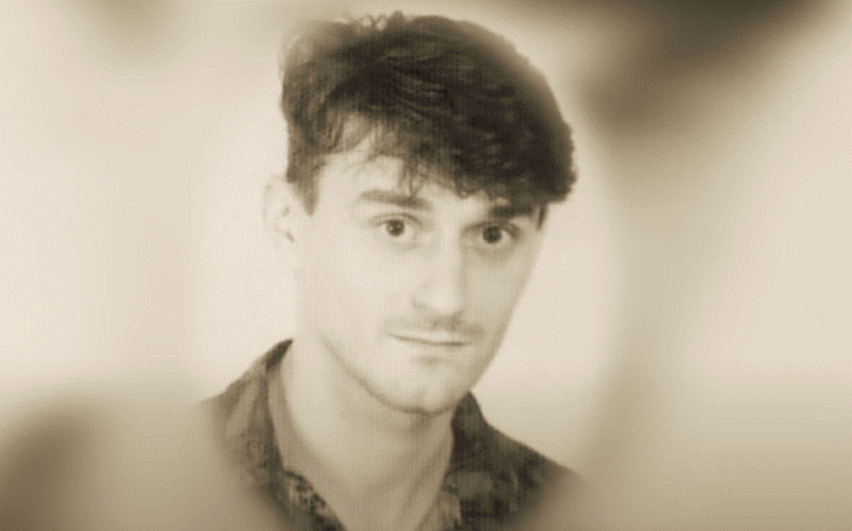 Kada je Crvenkapa došao u Vukovar prvih nekoliko dana je proveo na sajmištu na kojemu je zadužio ručni bacač M57.
04
Legenda u Bogdanovcima
06
Our team
You can describe the topic of the section here
2.10.1991. u Bogdanovcima je veliko nevrijeme sve grmi ali to nije sve dolaze i Velikosrpski tenkovi, selo gori broj ranjenih bližio se broju od 50 sve se činilo kao da selo pada, ali onda dolazi Crvenkapa ispaljuje prvu protutenkovsku granatu i pogađa i uništava protivnički tenk M84. Istog dana je uništio još 4 tenka, a u sljedećih 40 dana ih je uništio još 8.
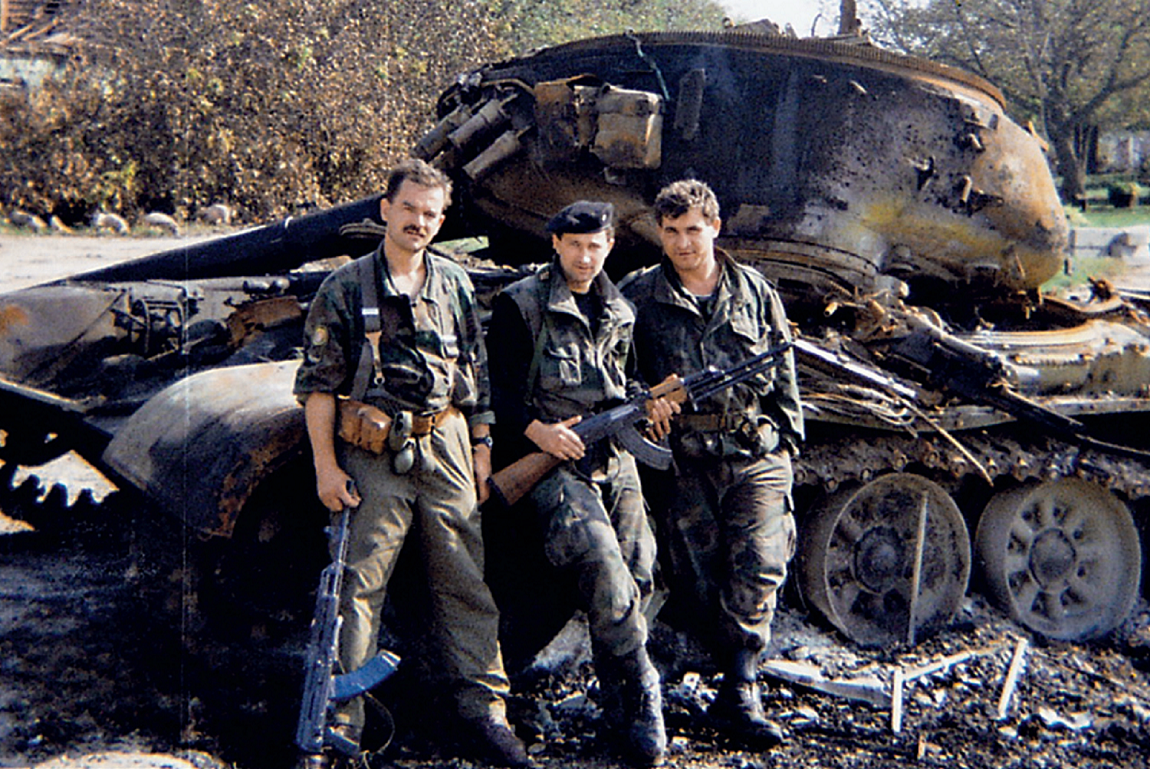 05
12:30
25.5.2023.
Pad Bogdanovaca i Crvenkape
Tijelo Žarka Mankjasa -  Crvenkape nije bilo pronađeno sve do nedavnog 20.2.2020.
Nakon 40 dana cjelodnevnih borba stigao je 10.11.1991. i pad Bogdanovaca. Crvenkapa je bio u posljednjoj skupini branitelja i civila koja je napuštala selo. Oni kreću u proboj oko 19 sati (taj događaj se kasnije još naziva i „HOS-ova štafeta smrti“) na čelu je Crvenkapa i nakon 5 sati puta dolaze u minsko polje ispod Marinaca u kojemu je Crvenkapa prvi nagazio na minu i umro, ali on nije bio jedini, nakon njega je još šestero branitelja i civila tamo nastradalo, a četvero ih je završilo ranjeno.
SpomenikCrvenkapi
Slika
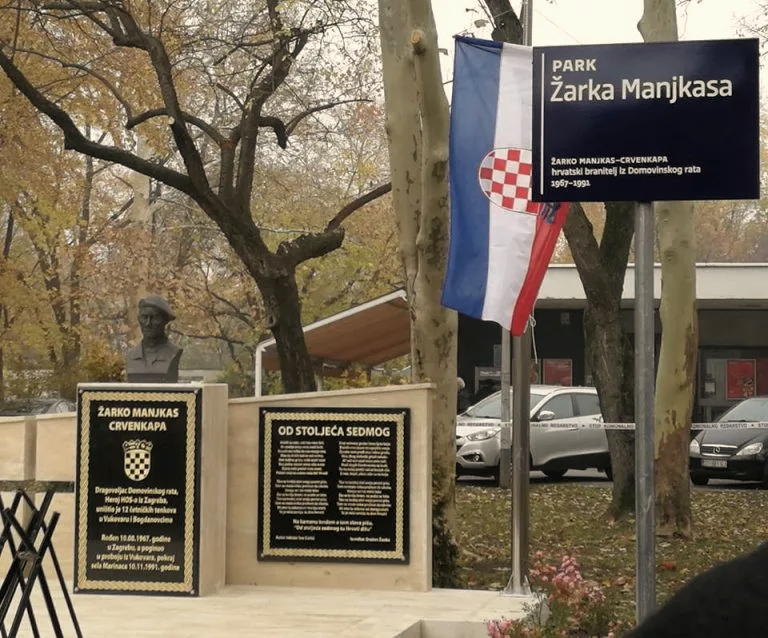 Spomenik Žarku Manjkasu – Crvenkapi se nalazi ulici Vile Velebita(Dubrava) u blizini naše škole(OŠ Vjenceslava Novaka).